DLACZEGO WARTO UCZYĆ SIĘ PRZEZ CAŁE ŻYCIE?
1
2
Źródło:https://pixabay.com/pl/photos/scrabble-gra-planszowa-zabawa-4370349/
…lat temu
2,6 mln
NARZĘDZIOWIEC
…lat temu
OPOWIADACZ
2,6 mln
200 tys.
NARZĘDZIOWIEC
…lat temu
OPOWIADACZ
2,6 mln
200 tys.
67 tys.
ARTYSTA
NARZĘDZIOWIEC
…lat temu
BUDOWNICZY
OPOWIADACZ
2,6 mln
200 tys.
10 tys.
67 tys.
ARTYSTA
NARZĘDZIOWIEC
…lat temu
BUDOWNICZY
OPOWIADACZ
100…
2,6 mln
200 tys.
10 tys.
67 tys.
ARTYSTA
NARZĘDZIOWIEC
JAKI TO ZAWÓD?
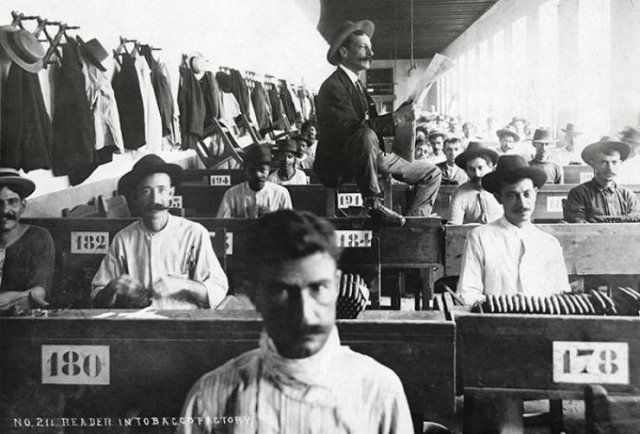 Źródło: https://joemonster.org/art/50297, data dostępu: 21.11.2023.
8
JAKI TO ZAWÓD?
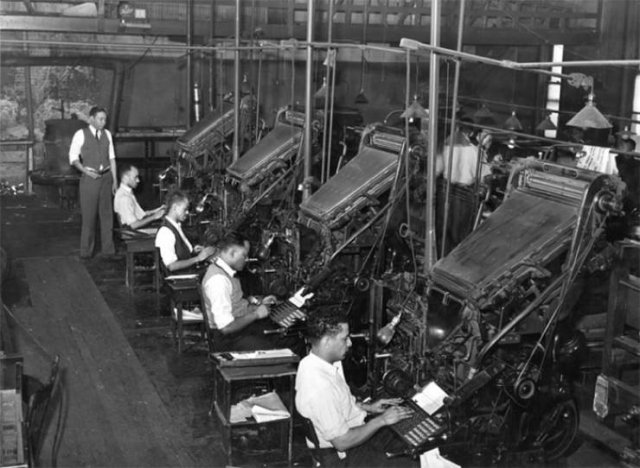 Źródło: https://joemonster.org/art/50297, data dostępu: 21.11.2023.
9
JAKI TO ZAWÓD?
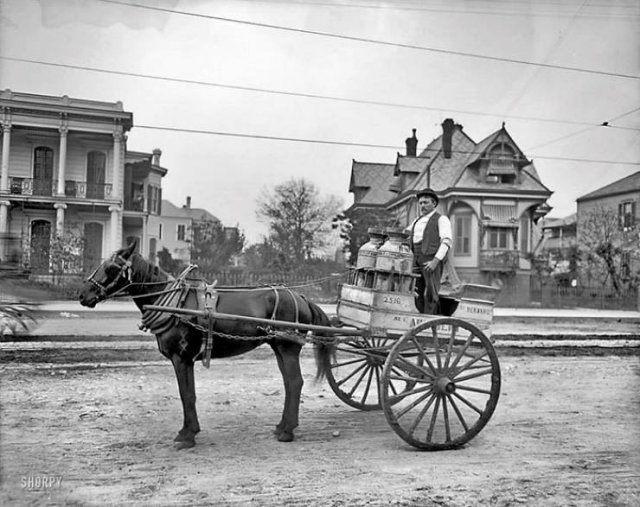 Źródło: https://joemonster.org/art/50297, data dostępu: 21.11.2023.
10
JAKI TO ZAWÓD?
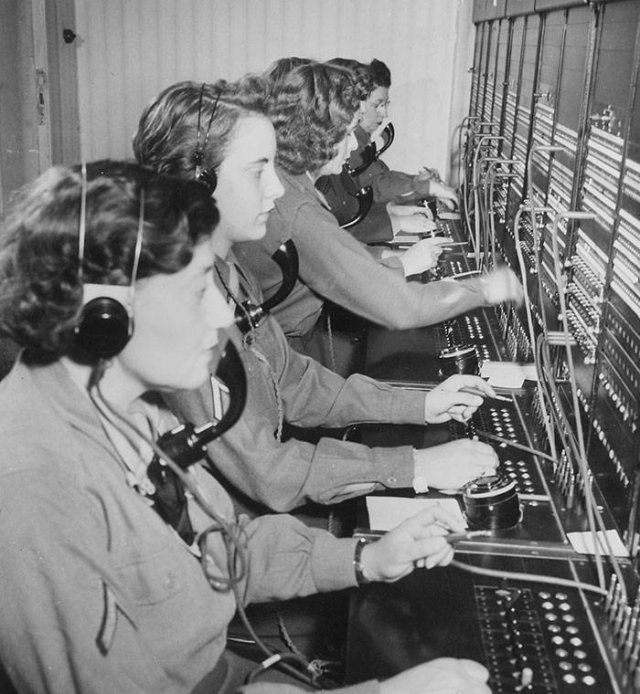 Źródło: https://joemonster.org/art/50297, data dostępu: 21.11.2023.
11
…lat temu
BUDOWNICZY
OPOWIADACZ
100…
2023
2,6 mln
200 tys.
10 tys.
67 tys.
ARTYSTA
NARZĘDZIOWIEC
Jaki jest współczesny rynek pracy?
13
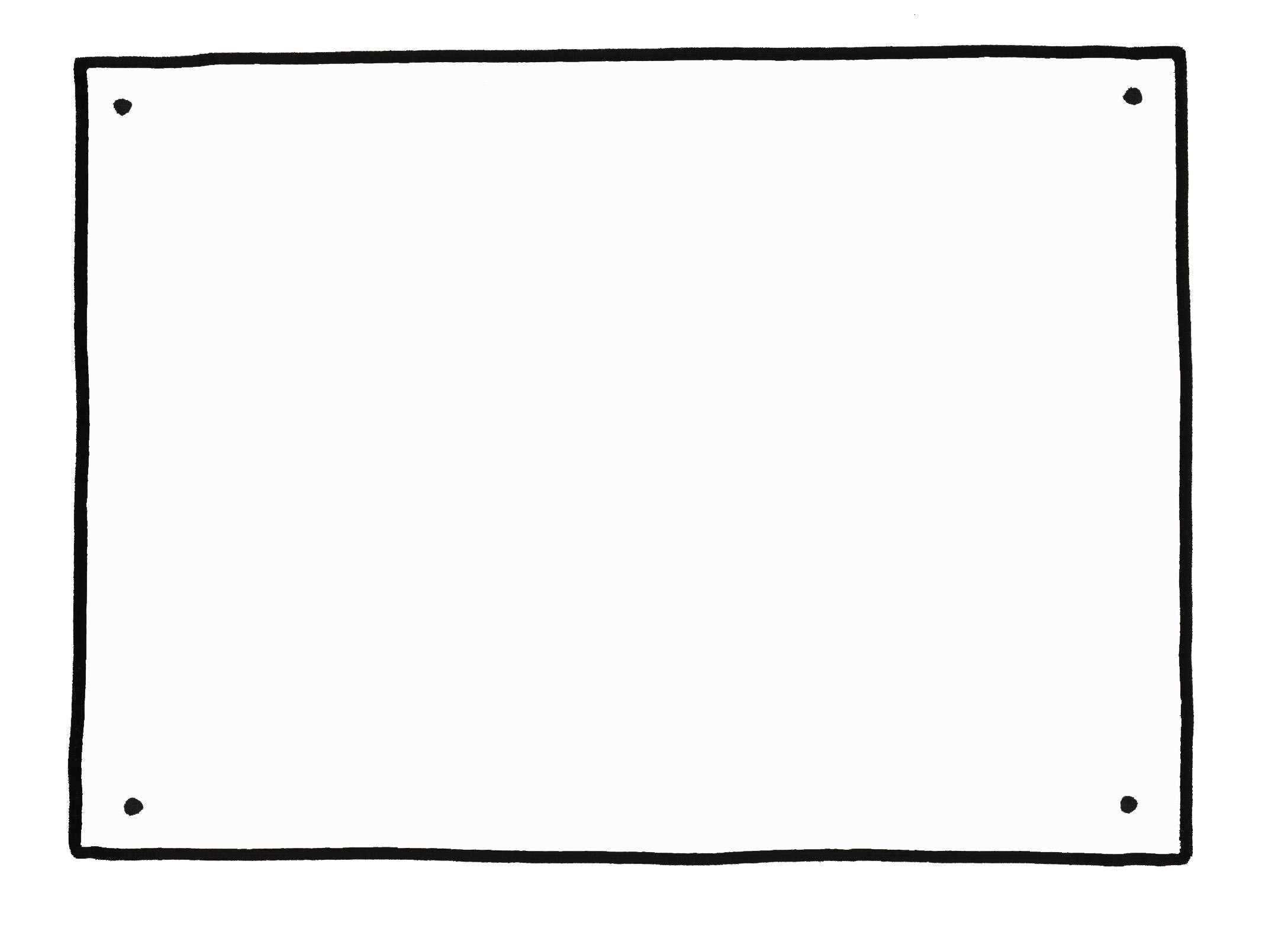 Jaki jest współczesny rynek pracy?
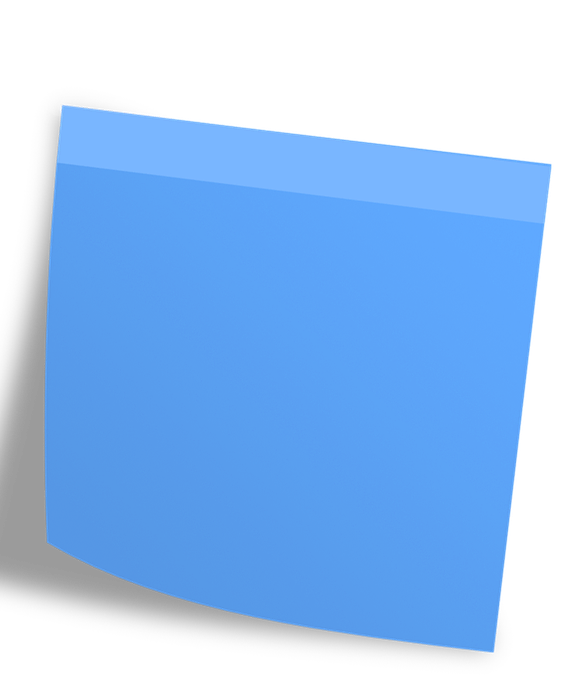 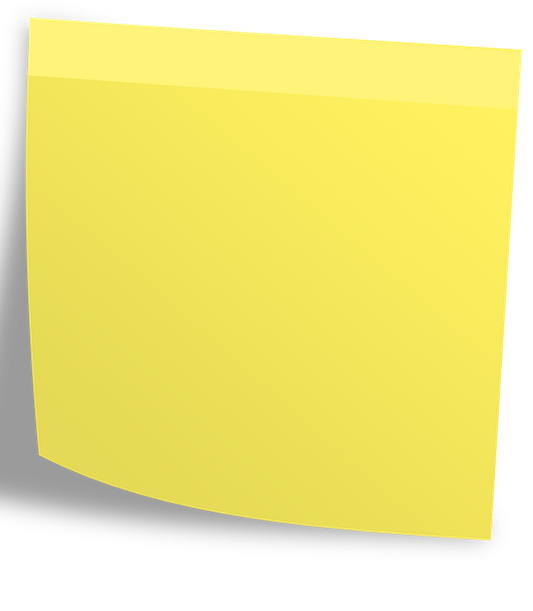 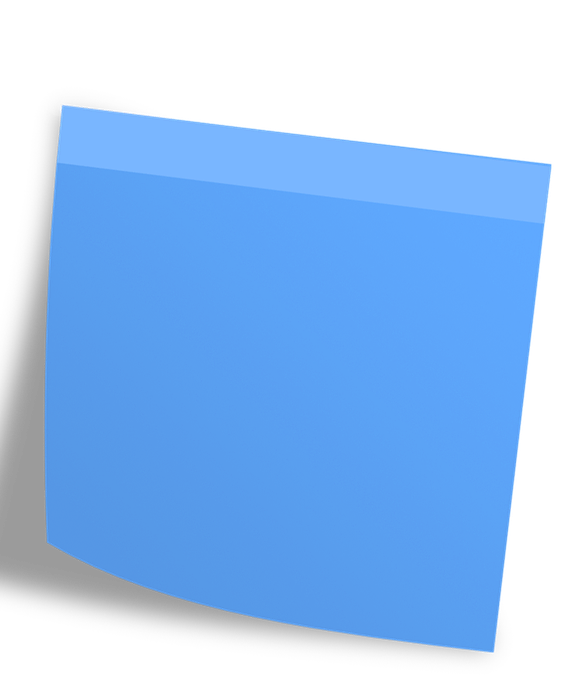 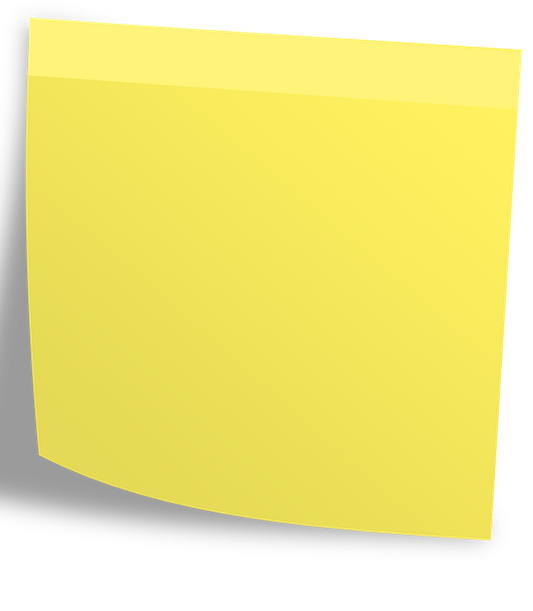 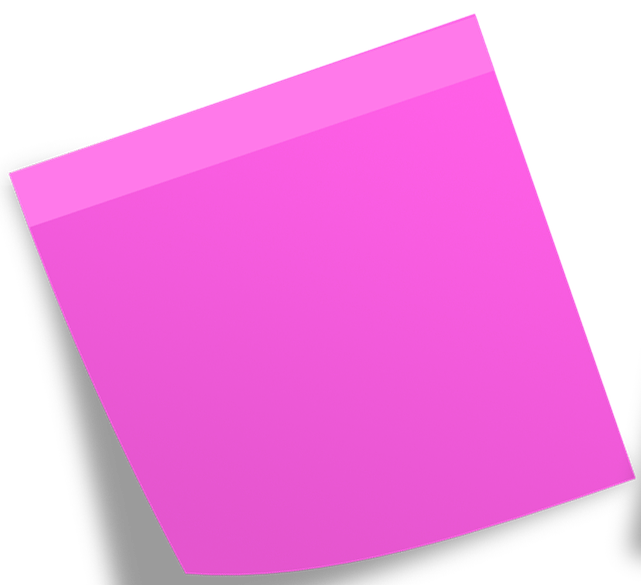 WYMAGA MOBILNOŚCI
ZRÓŻNICOWANY
MOTYWUJĄCY
GLOBALNY
PRACOWNIKA
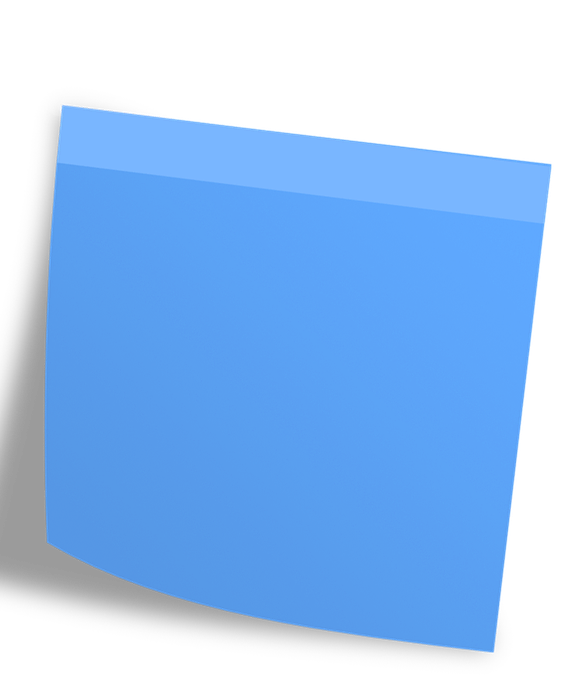 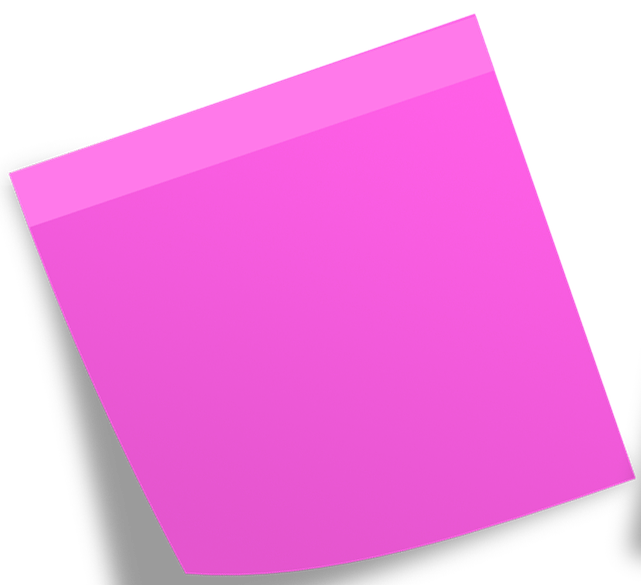 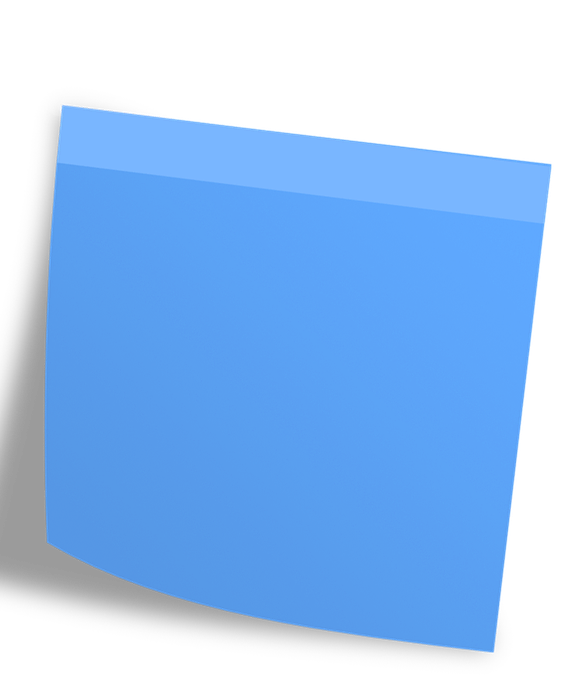 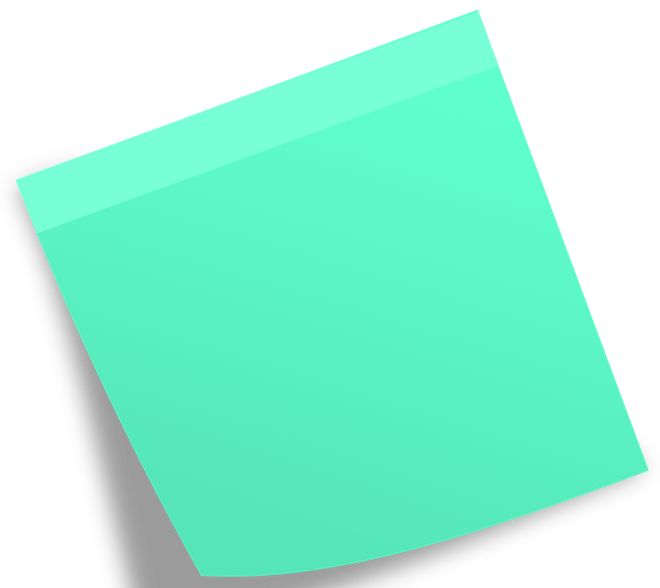 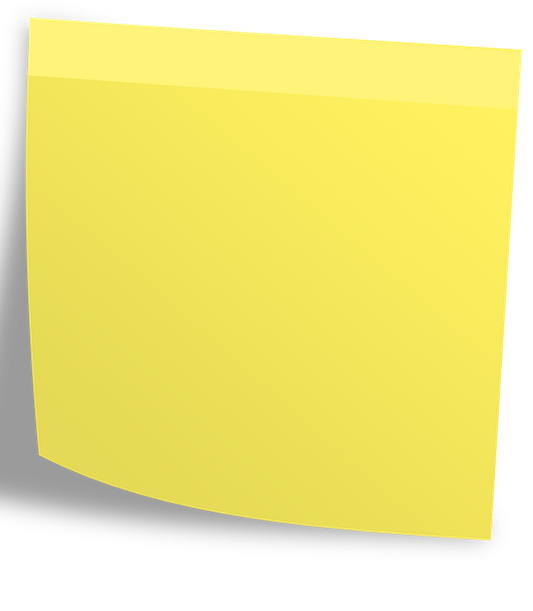 POTRZEBUJE FACHOWCÓW
DYNAMICZNY
ELASTYCZNY
BRAK PEWNOŚCI ZATRUDNIENIA
MIĘDZYNARO-DOWY
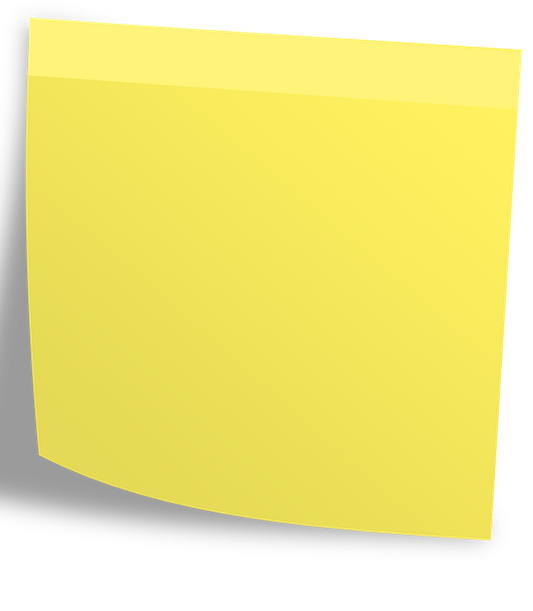 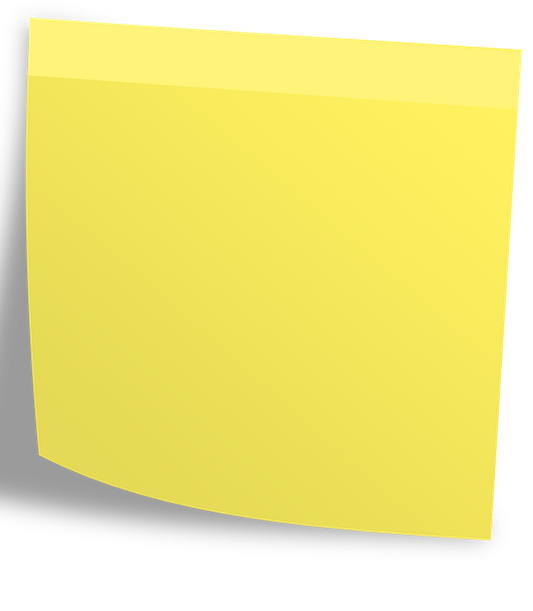 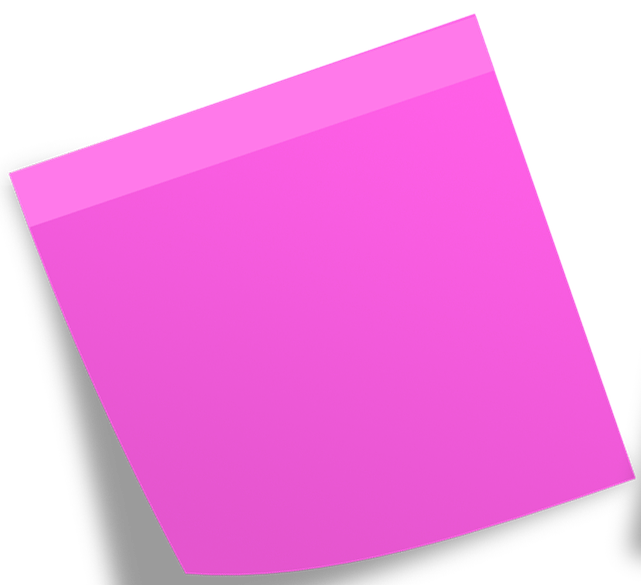 ODEJŚCIE OD MODELU JEDEN ZAWÓD NA CAŁE ŻYCIE
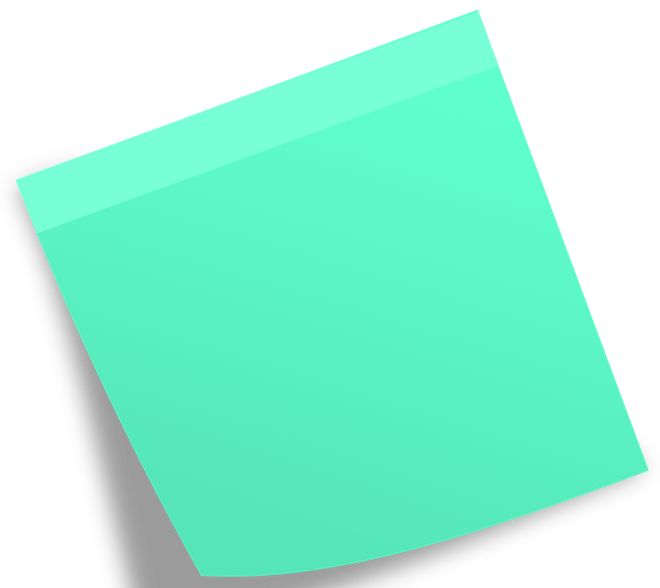 OTWARTY
NOWOCZESNY
WYMAGAJĄCY
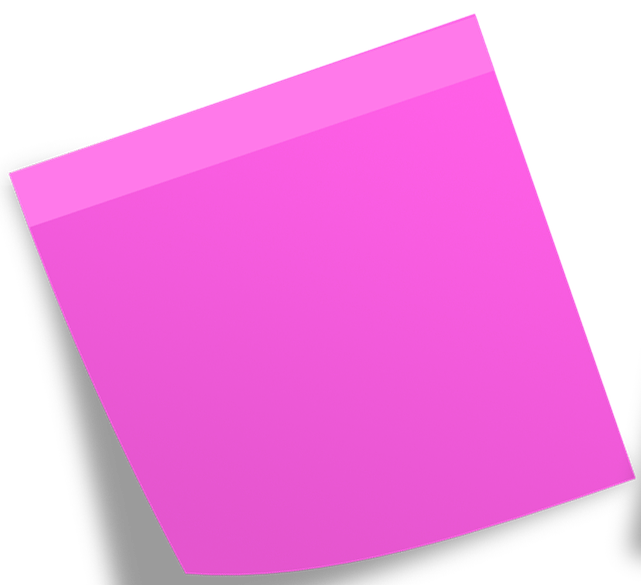 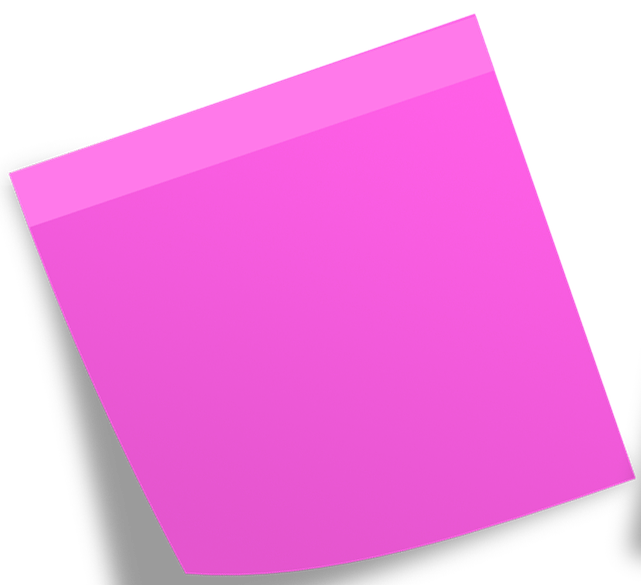 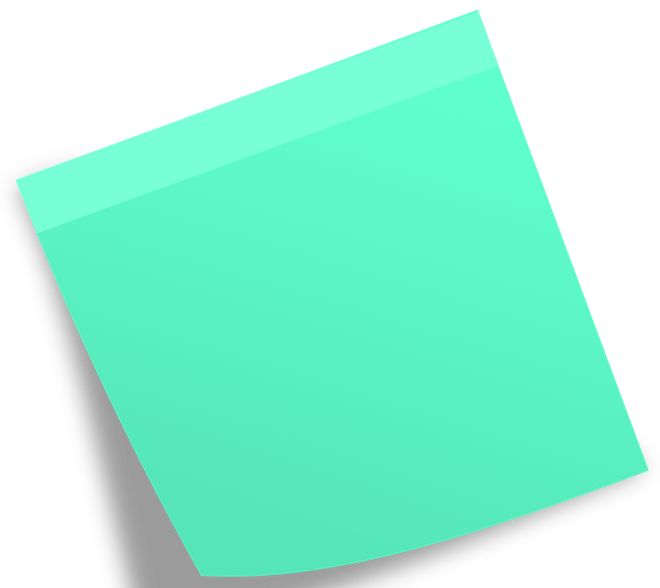 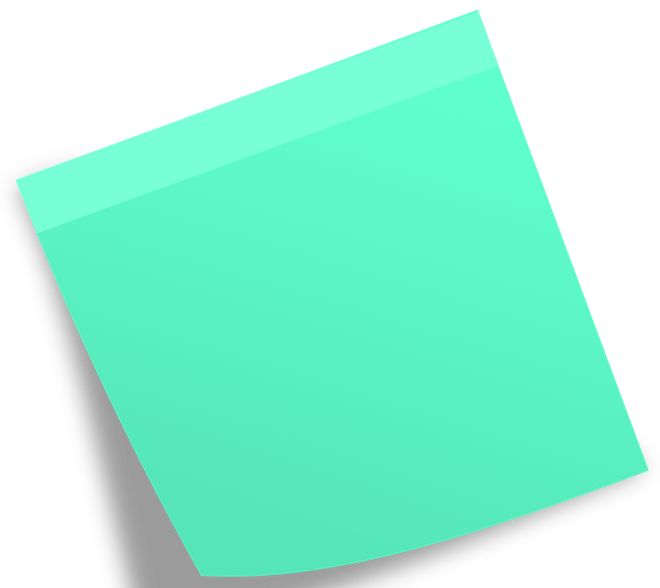 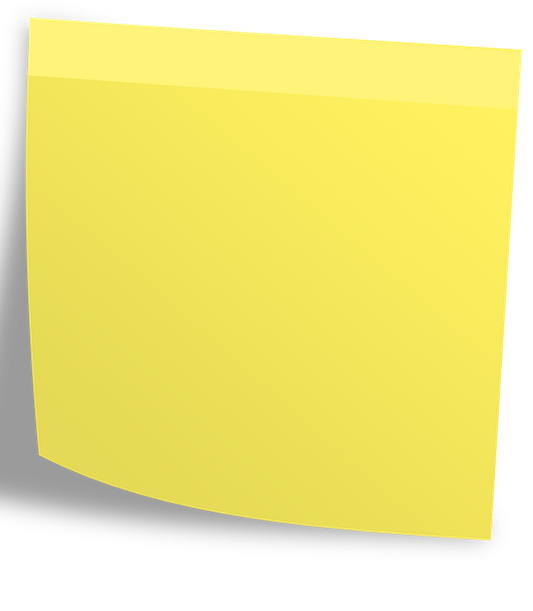 PRACODAWCY
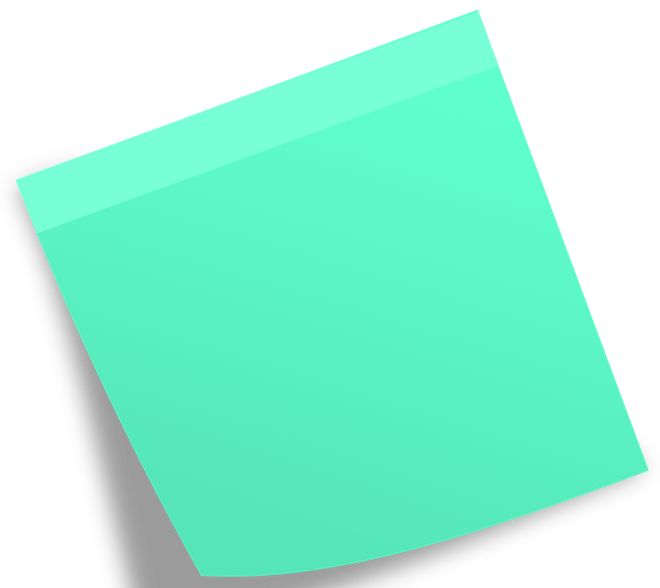 LOKALNY
ZMIENNY
WYMAGA KWALIFIKACJI
CHAOTYCZNY
AGRESYWNY
14
WSPÓŁCZESNY RYNEK PRACY…
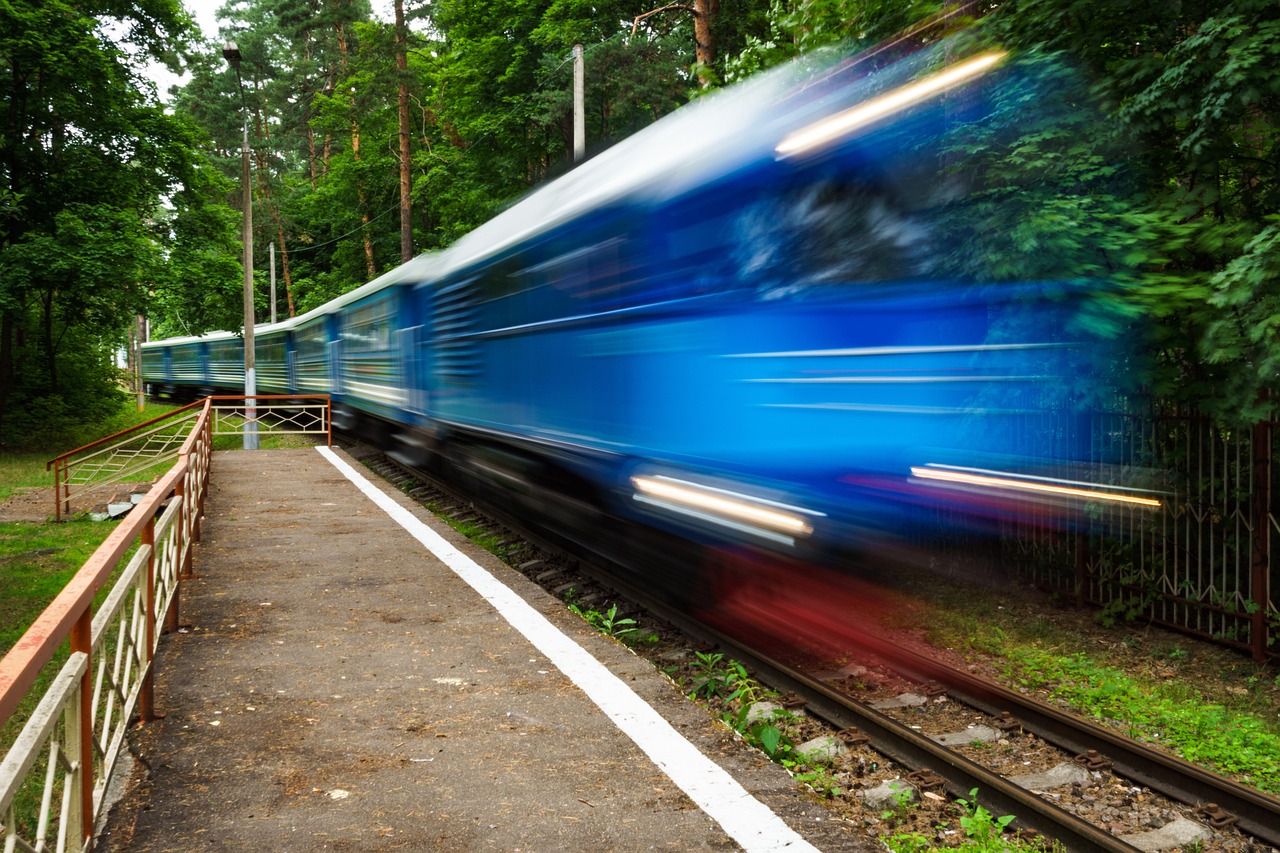 Rynek pracy
Świat
Zmiany gospodarcze, technologiczne, globalizacja
Zmieniające się otoczenie, zawody, kwalifikacje, mobilność
Człowiek
Zmieniające się kompetencje i wymagania
UCZENIE SIĘ PRZEZ CAŁE ŻYCIE
Źródło:https://pixabay.com/pl/photos/lokomotywa-poci%c4%85g-szybki-ruch-4666959/
15
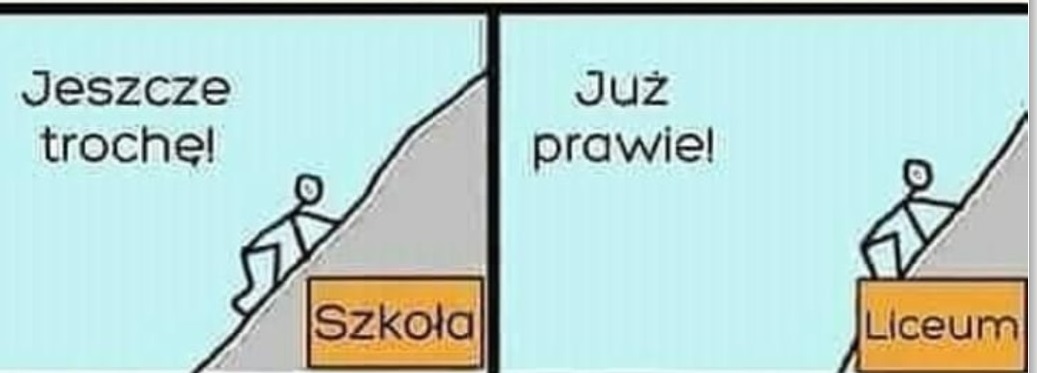 Zintegrowany System Kwalifikacji (ZSK) po 5 latach od wejścia w życie ustawy
Źródło: https://pl.pinterest.com/pin/515380751106465439/
16
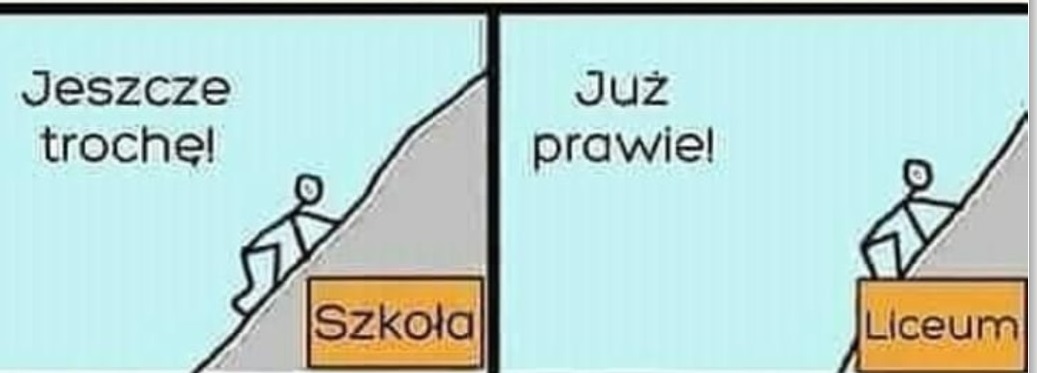 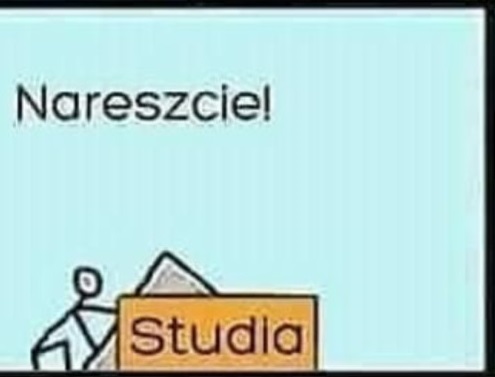 Źródło: https://pl.pinterest.com/pin/515380751106465439/
17
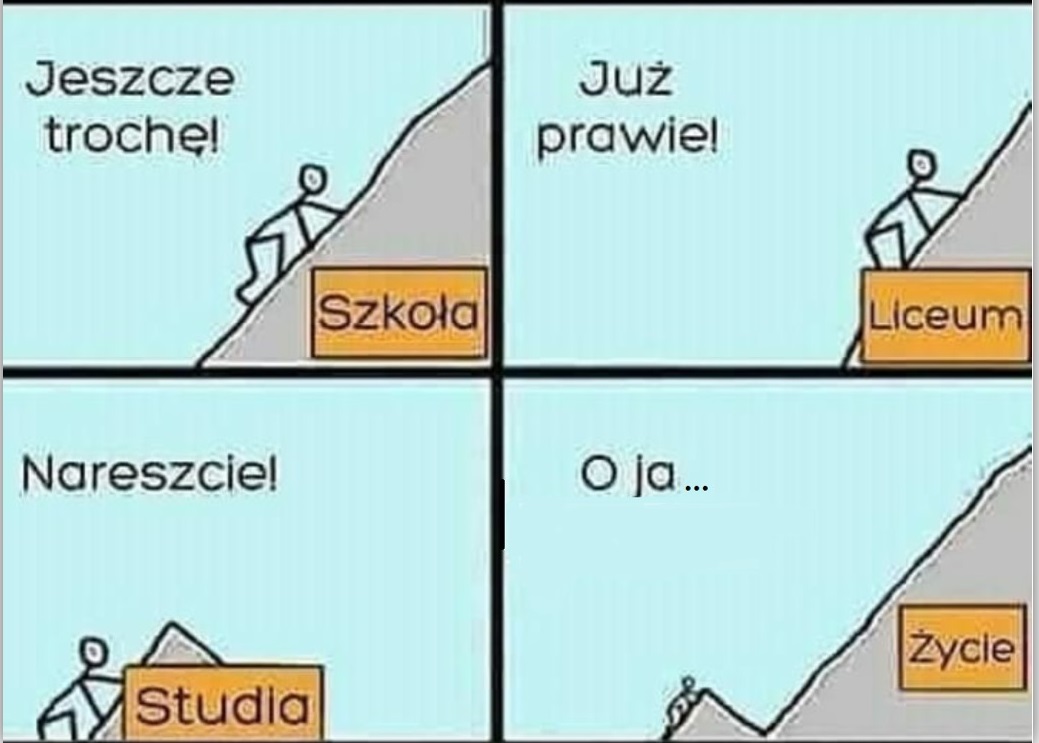 Źródło: https://pl.pinterest.com/pin/515380751106465439/
18